Mathematics
Manipulating Surds
Dr Rim Saada
Decide if the following equations are true or false
Decide if the following equations are true or false
An equilateral triangle of side length 4 cm and a circle has been used to create the two images below. What are the areas of each circle?
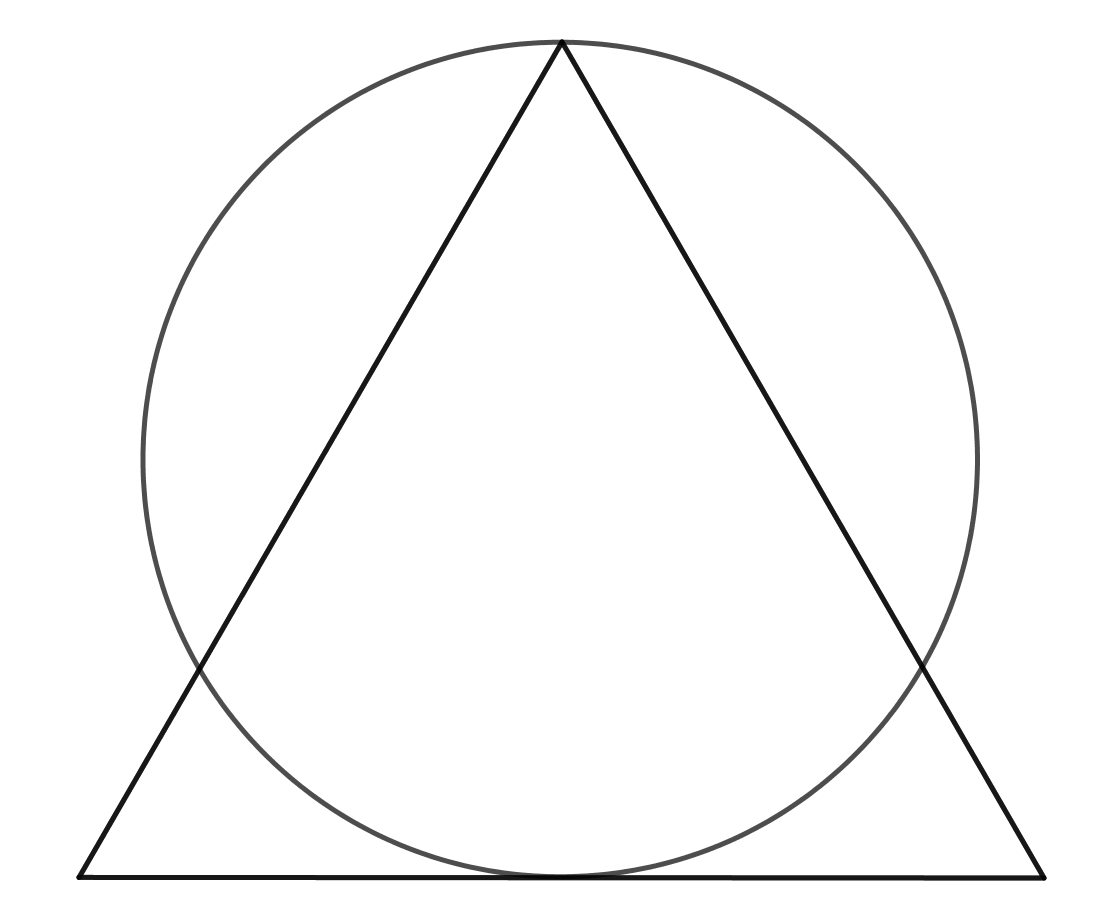 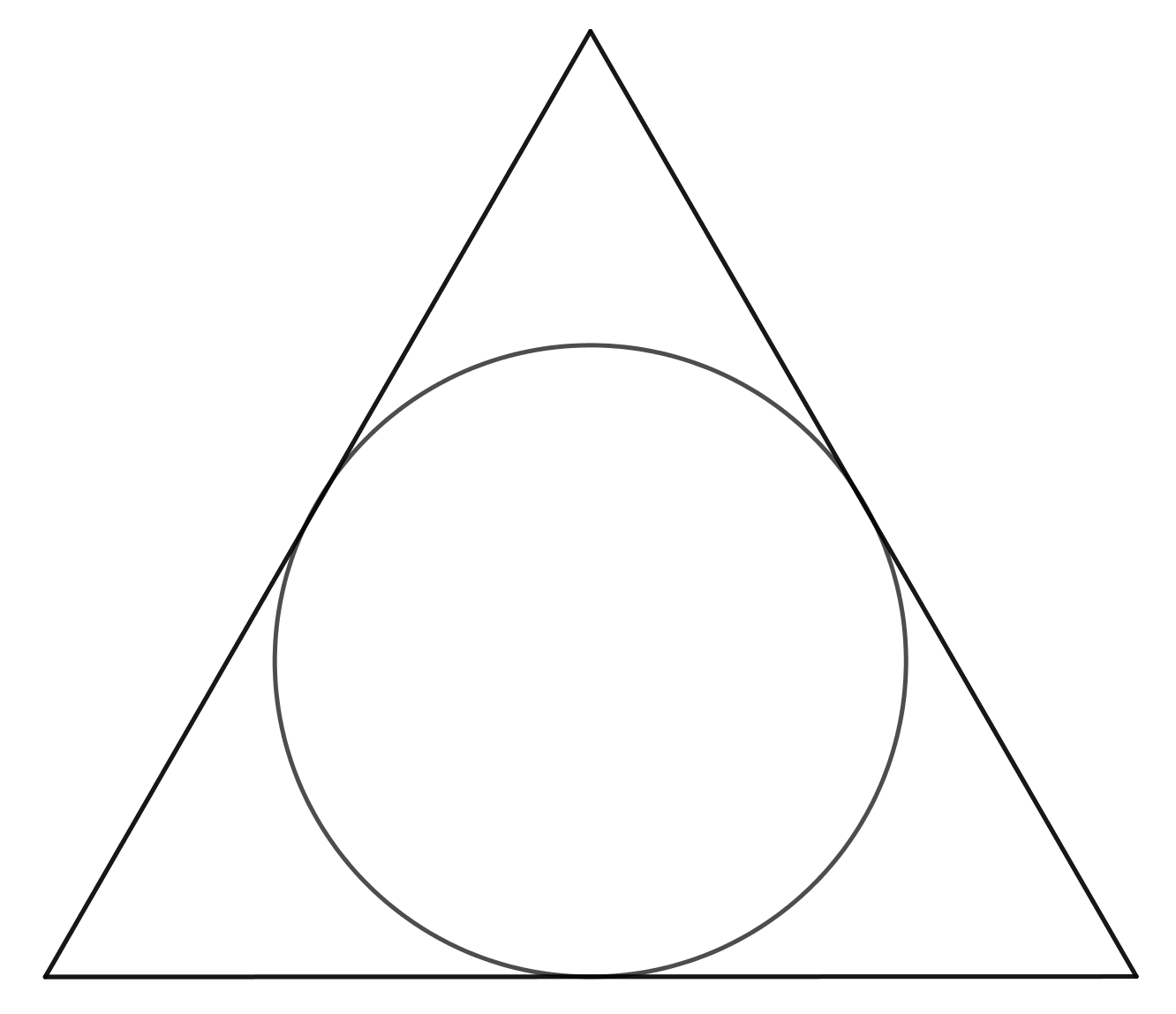 Can you construct similar images?